December 19,  2021
Edward Christian Church
Christmas Outside the Box                             Christmas 2021
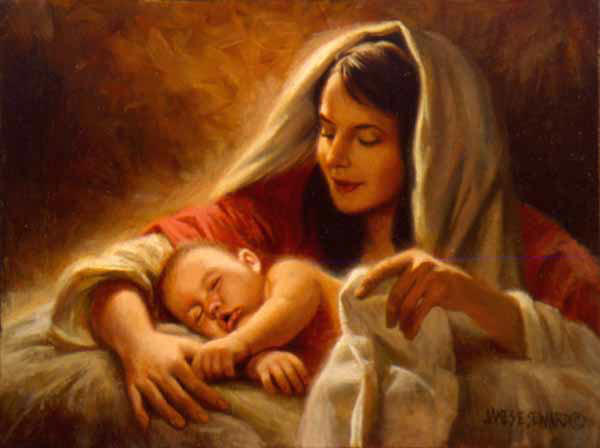 Grace Gifts
Gifts that Keeps on Giving
John 3:16
COVID Christmas
COVID has Affected
Assets
Attitudes
Actions
Black Friday was Once Known for 
Deals
Destitute 
We Hear the New Covid Term 
 “New Normal”
Means= “No More Normal”
Christmas Out of the Box
No Other Story in the Bible speaks with such 
    Clarity about the Power 
          and the Purpose of God
God Stepped Out of Eternity Into Time
John 1:14 14 And the Word was made flesh, and dwelt among us, (and we beheld his glory, the glory as of the only begotten of the Father) full of grace and truth. 
The Manger was a Picture of Grace
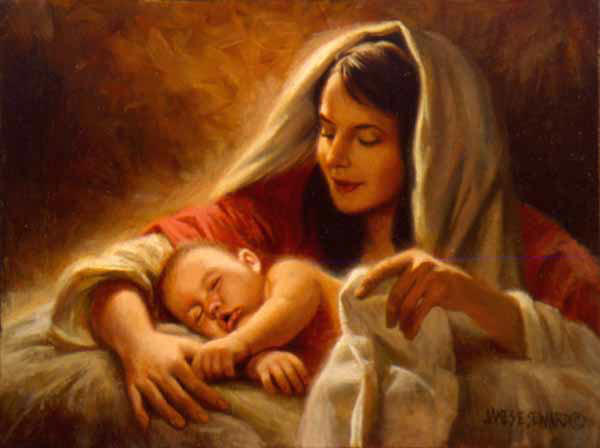 Grace = Undeserved Favor
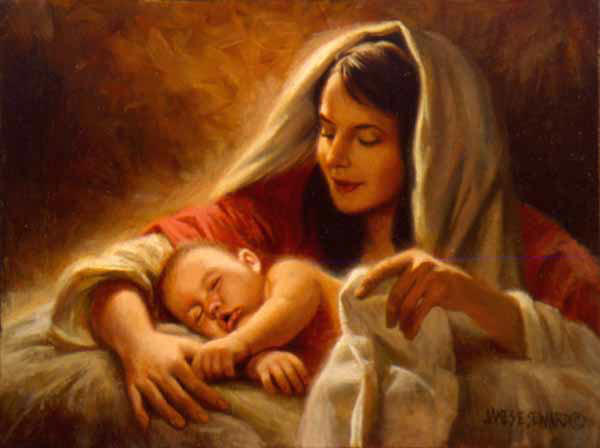 John 3:16
We Receive Grace from God 
 Our Response Should Be…
Gratitude to God 
Grace Given to Others
Unnecessary COVID Stress
Has Caused…
Lost Meaning of Christmas
Littered Families
Lack of Money
Unnecessary COVID Stress
How Many Have Money to Burn this Year? 
Sometimes the Lack of Money/ Time (inability) to Do All Would Like to Do
 Causes Us to...
Hide (passive)
Scrooge (aggressive) 
What Ever (defeated -depressed -debt)
Grace Gifts
The Economy has had an Impact on… 
      …Christmas / Gift Giving 
But it has NO EFFECT on the… 
   …Meaning of Christmas or the Best Gifts
Grace Gifts
Affordable
Available
Have Voice
Echoes
Grace Gifts Have a Loud Voice
They Speak to the Needs of Man…
 Survival -I want to live and be healthy
 Security –I want my needs met
 Social –I want to be loved
 Significance –I want to be heard (life to count)
 Success –Growth –I want to keep growing 
Other Gifts Come and Go…Fade Away
Grace Gifts Have Great Impact…Loud
G. R. A. C. E. Gifts
G- Godly Reach
 Prayer
Pray for your loved ones/ let them know you do  
Eph 6:18 - Praying always with all prayer and 
supplication in the Spirit, and watching thereunto w- all perseverance and supplication for all 
saints;
 Forgiveness
Matt 6:14-15, “For if ye forgive men their 
trespasses, your heavenly Father will also forgive 
you”
G. R. A. C. E. Gifts
R- Reach “Personal”
 Favor
Help with the Dishes, Run an Errand, Babysit
Romans 15:1(KJV) -We then that are strong 
   ought to bear the infirmities of the weak, 
   and not to please ourselves.
G. R. A. C. E. Gifts
R- Reach “Personal”
 Time
Offer to play your loved one’s favorite game
Sit and Talk…not Preach!
Hebrews 13:16 (KJV)  But to do good and to 
communicate forget not: for with such sacrifices God is well pleased. 
 Leaving Alone…There are times in our lives when we want nothing better than to be left alone. Become more sensitive to those times and give solitude.
G. R. A. C. E. Gifts
A- Affection
 Affection…Be generous with your hugs/ Handshakes/ Signs
  Tiny actions demonstrate the love inside
Romans 12:10 (Phillips NT) 10  Let us have real warm affection for one another as between brothers, and a willingness to let the other man have the credit.
G. R. A. C. E. Gifts
C- Communication 
 Listening…
Try giving this to someone in need. 
Really listen. 
No interrupting, planning responses. 
Just listen.
James 1:19(NIV)19 My dear brothers and sisters, take note of this: Everyone should be quick to listen, slow to speak and slow to become angry
G. R. A. C. E. Gifts
E- Encouragement 
 Edify…A simple “Good Job” or “Good supper” can be 
  of greatest value to those who may feel they are 
  being taken for granted.
GOD'S WORD Prov 25:11[Like] golden apples in 
   silver settings, [so] is a word spoken at the 
   right time.
 Laughter/ Cheerfulness
   Prov 17:22, a Merry heart doeth good like a 
   medicine: a broken spirit drieth up the bones
Grace Gifts Have a Loud Voice
These Gifts Are… 
Personal
Powerful
Plentiful
1 Thessalonians 5:11 (KJV) Wherefore comfort yourselves together,/ 
     edify  one another, even as also ye do.
Things are Hard…
But the Question to Ask…
W W J D
You Can Believe…
  It Would Involve Grace
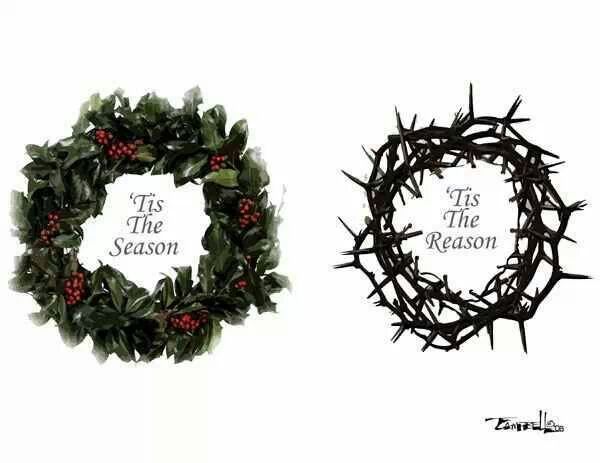